PREACC/LINAC Weekly Performance (April 20 – April 27, 2018)
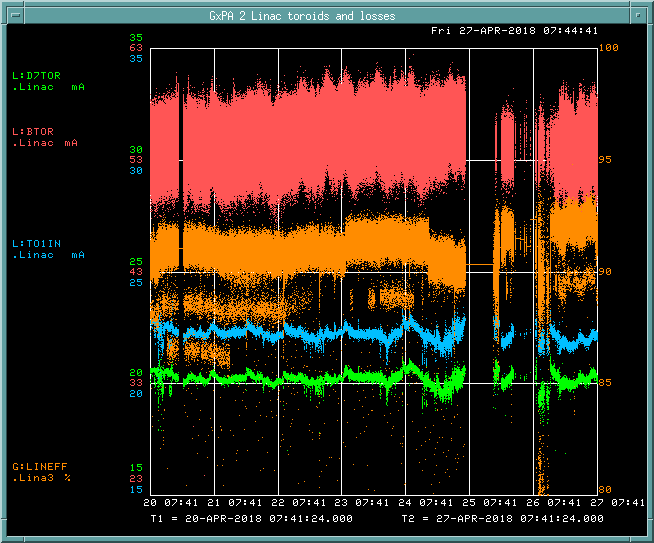 BTOR: 55.1mA
TO1IN: ~22 mA
D7TOR: ~20 mA
LINAC efficiency:
91.0%
1
4/27/2018
Linac Machine Coordinator| 9 am Scheduling Meeting
LINAC: (43min)
Beam inhibit downtime PREACC: (23min)
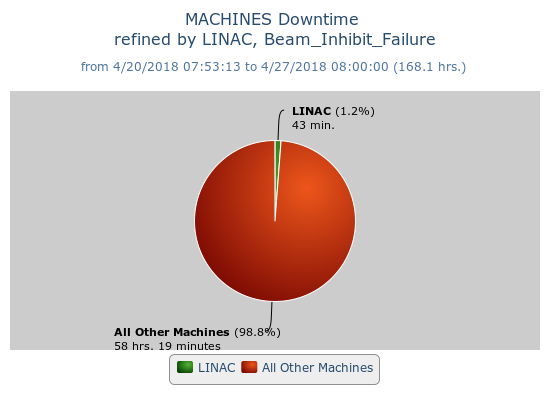 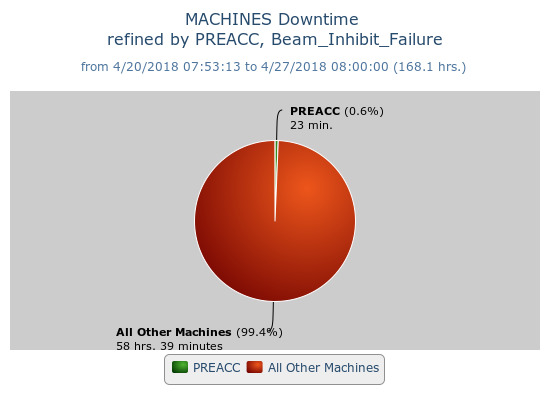 Shutdown (04/25/18)
Laser Notch cavity replacement
Source B extractor PS 
MUQ2 PS replacement
LRF2 18 Max cells replacement
Marx code update 
Rad Survey
2
4/27/2018
Linac Machine Coordinator| 9 am Scheduling Meeting